Tools for sustainable tourism
Lecture 8
1
USING SYSTEMS THINKING & InterventionPoints
Four different types of intervention points
Simplest but least effective
12. Constants, parameters, numbers (such as subsidies, taxes, standards).11. The sizes of buffers and other stabilizing stocks, relative to their flows.10. The structure of material stocks and flows (e.g. transport networks,    
       population age structures).
9.   The lengths of delays, relative to the rate of system change.8.   The strength of negative feedback loops, relative to the impacts they 
      are trying to correct against.7.   The gain around driving positive feedback loops.
6.   The structure of information flows (who does/doesn’t have access to info)5.   The rules of the system (such as incentives, punishments, constraints).4.   The power to add, change, evolve, or self-organize system structure.
3.   The goals of the system.2.   The mindset or paradigm out of which the system — its goals, structure,      
      rules, delays, parameters — arises.1.   The power to transcend paradigms.
Most effective but very hard
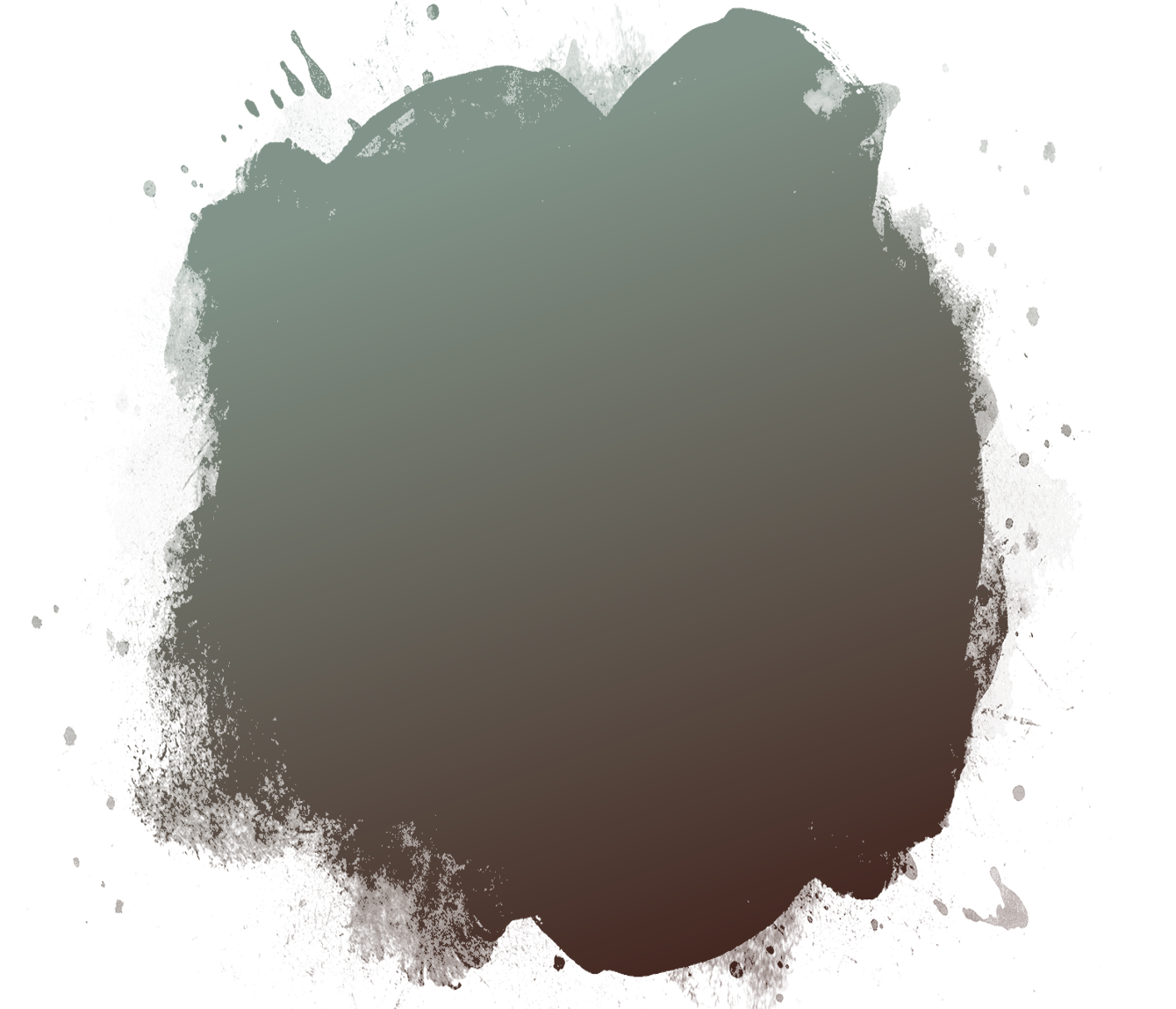 PARAMETERS
PARAMETERS
Arguably the most common tool used in tourism 
Effectiveness vs ease of development/implementation 
Relies heavily on indicators &
Most often on linear approaches (one problem at a time) 
Some examples: 
Constants, parameters, numbers (such as subsidies, taxes, standards).
The sizes of buffers and other stabilizing stocks, relative to their flows (e.g. zoning in national parks)
The structure of material stocks and flows (e.g. transport networks).
Difficulty with parameters forsustainable tourism
Most sites are unique

Impacts may result from many activities, not just tourism

Time lag between cause & effect

Little consensus on which indicators are most appropriate to indicate change

Remember the wicked problem issue
A range of impact measurement tools for parameter-based interventions
INDICATORS
Indicators are variables providing information about the status of some phenomenon

What is the question that we want to answer using an indicator, and will the indicator answer that question? 

Does the selected indicator demonstrate a direct relationship with the natural, social, or economic status of tourism? 

Can the indicator be measured easily and relatively inexpensively, i.e. will it be worth collecting? 

Will the indicator trigger action before the conditions have deteriorated to an unacceptable level?
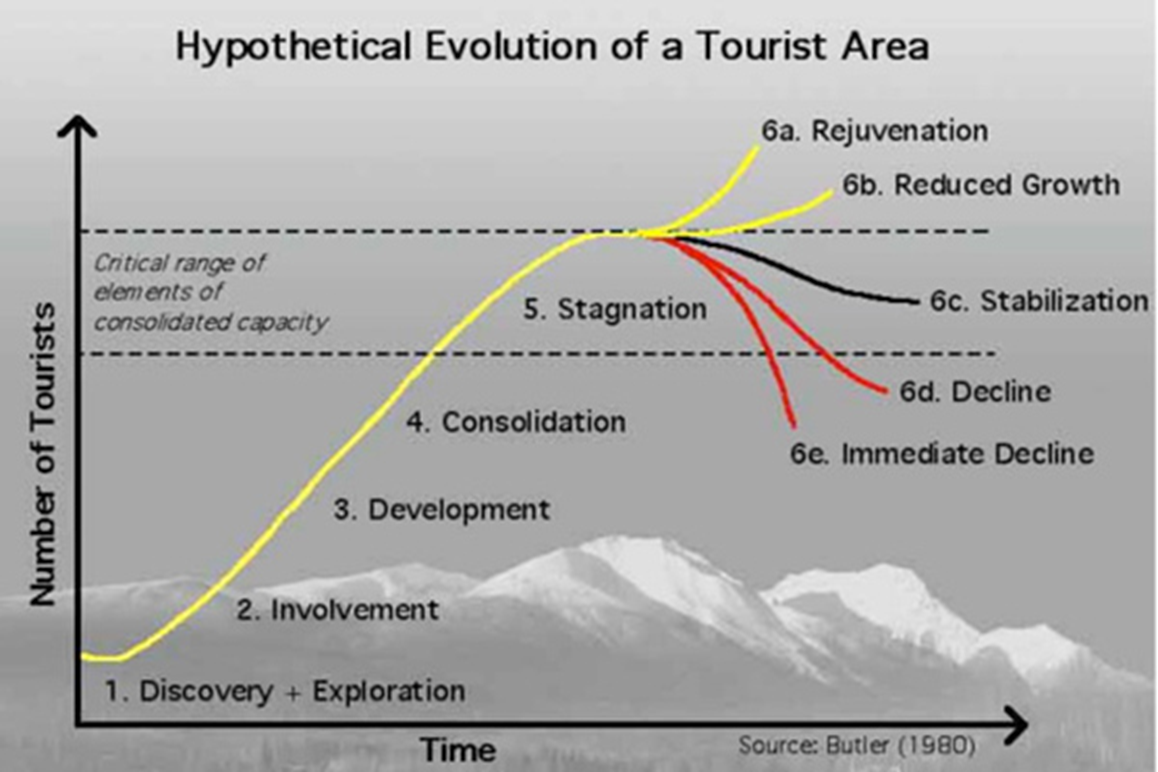 Some indicators suggested for Sustainable Tourism
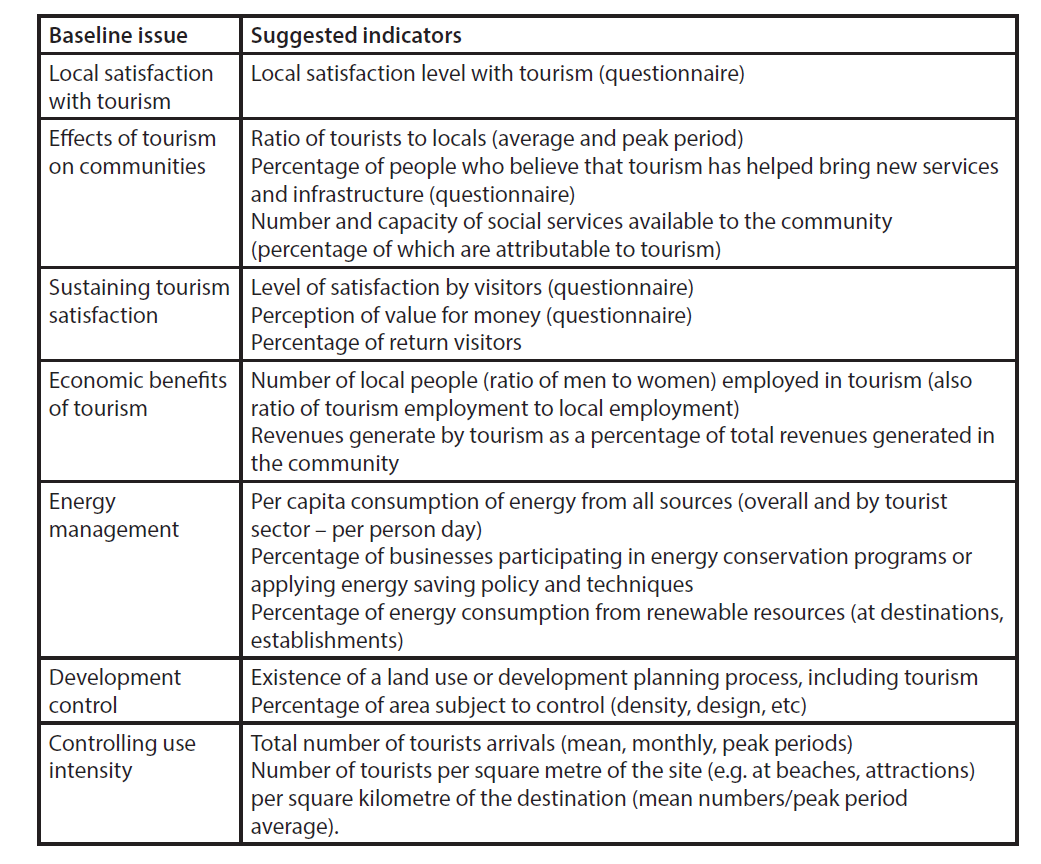 10
Challenges of indicators
fuzzy boundaries of complex tourism systems

incompatible timeframes of monitoring vs. political process

nonlinear relationships between cause & effect

lack of knowledge regarding benchmarks & thresholds

potential incompatibility between environmental, economic & sociocultural outcomes
11
Limits of acceptable change
9 steps of LAC process
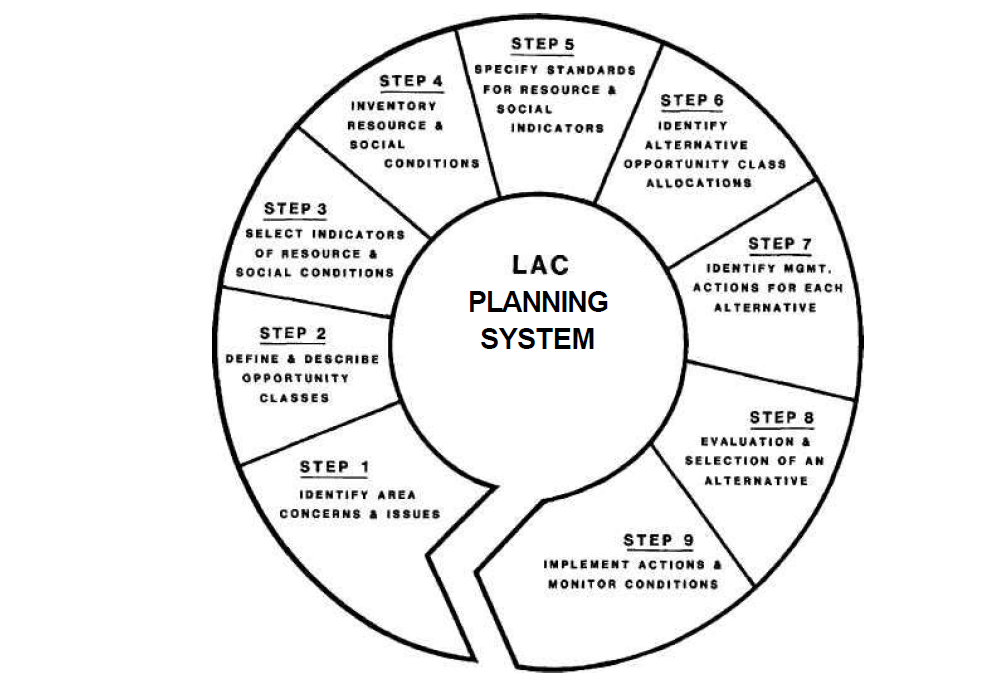 1. Identity areas’ special values, issues & concerns
2. Identify & describe recreation opportunity classes
3. Select indicators of resource and social conditions 
4. Inventory existing resource and social conditions 
5. Specify standards for resources and social conditions in each opportunity class 
6. Identify alternative opportunity class allocations 
7. Identify management actions for each alternative 
8. Evaluate and select preferred alternative 
9. Implement actions and monitor conditions.
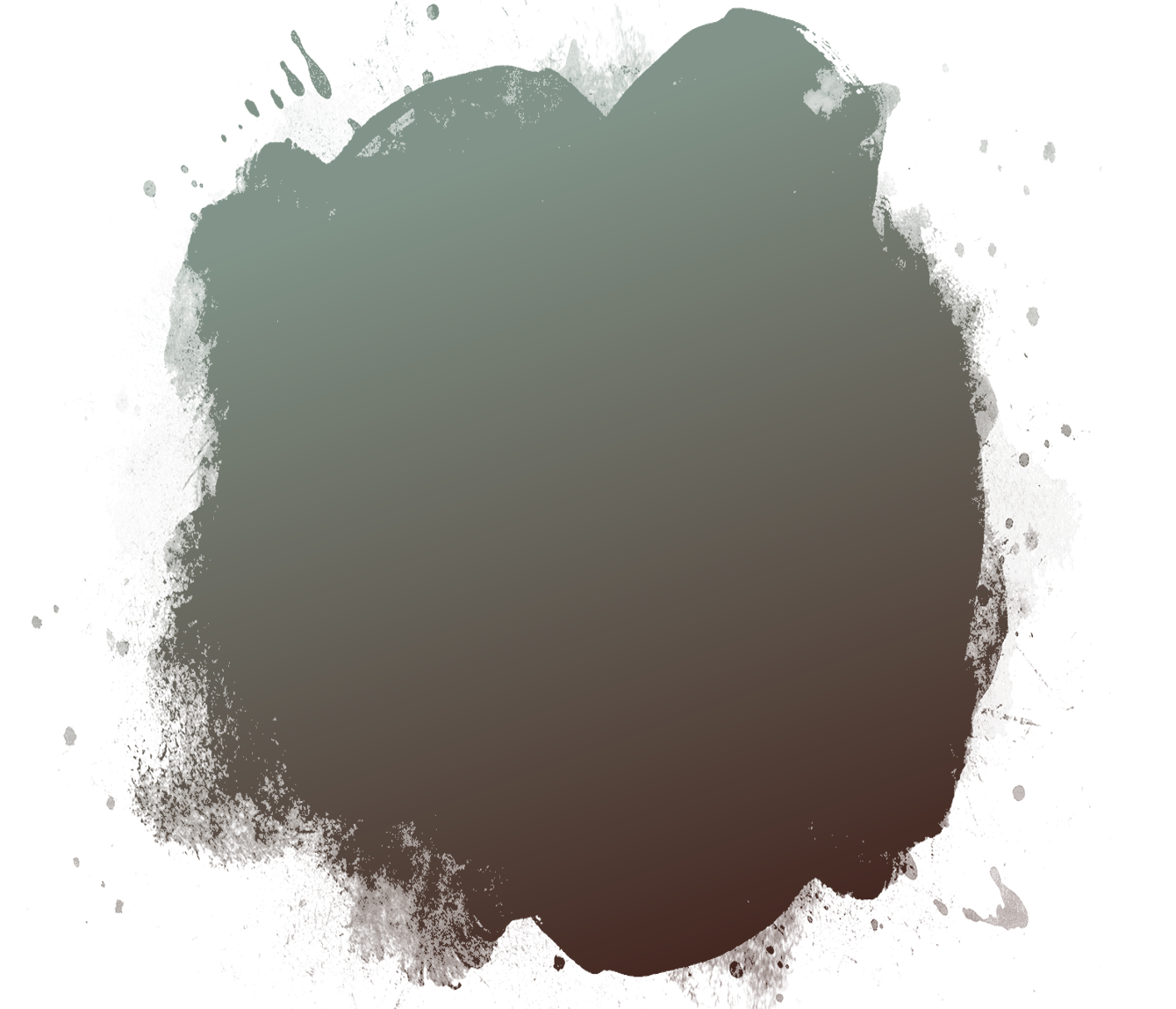 Feedback-based
Feedback interventions
Less common in tourism, because requires a more holistic approach 
Can take several forms: 	
Shortening length of delays
Strengthening negative/balancing feedback loops 
Strengthening positive virtuous loops
Links to the archetype of the tragedy of the commons which is a big issue in sustainable tourism 

Smart tech which provides instant feedback (e.g. water usage in a shower, length of queues/traffic at an attraction, etc.) 

Also tools like carbon calculators, to see carbon footprint before travelling
Shorten length of delays
A negative feedback loop is one that keeps the system balanced, i.e. in a given state, so best used early on! 

Find feedback relationships which can stabilise the system 

e.g. new some of the new policies to manage Airbnb rentals -> the aim is to stop the switching of housing stock from rentals to short-term holidays lets, so use economic penalties for switching.
Strengthening negative feedback loops
A positive feedback loop is one that will move the system to a new state, so can repair a system that has already has negative impacts

Find feedback relationships which can move the system to a desirable state 

e.g. switching livelihoods from poaching to ecotourism and putting the benefits back into the community, e.g. Masai conservancy models
Strengthening positive feedback loops
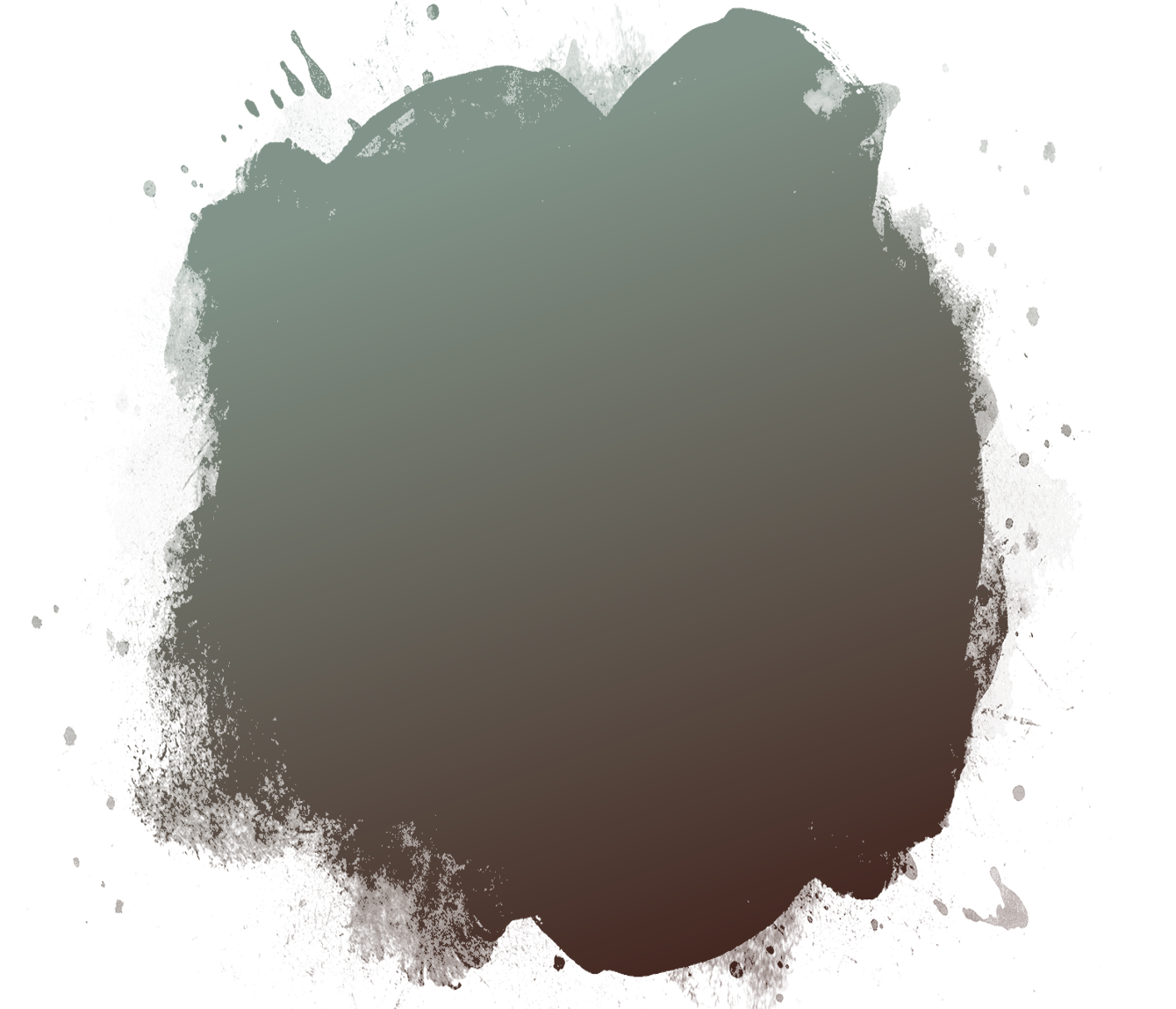 Design-based
Design-based
More holistic again, and requiring greater collaboration and vision setting (see Lecture 7)
Can use three different approaches: 
The structure of information flows (who does/doesn’t have access to info)
The rules of the system (such as incentives, punishments, constraints).
The power to add, change, evolve, or self-organize system structure.
The rules of the system
Governance processes, e.g. ESG
Permits (e.g. entry permits, professional competencies)
Prizes and awards 
Marketing and demarketing activities
 ALterna
Demarketing: selective vs general
PATAGONIA – B Corp.
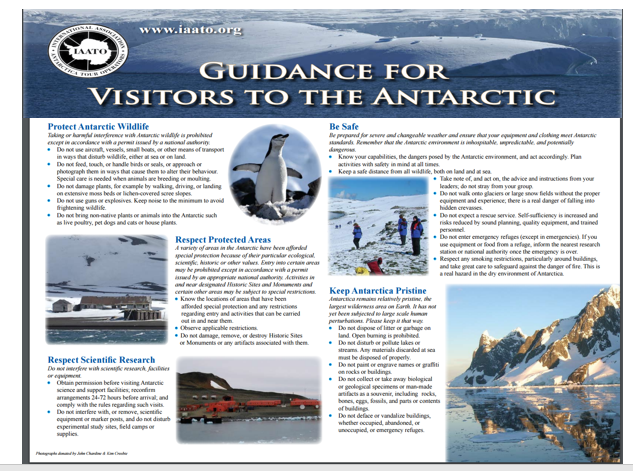 Codes of practice
Negatives:	
-  voluntaryno timelines
voluntary 
vague, general	  	
self-regulated

Positives:
26
Whale watching code for boats
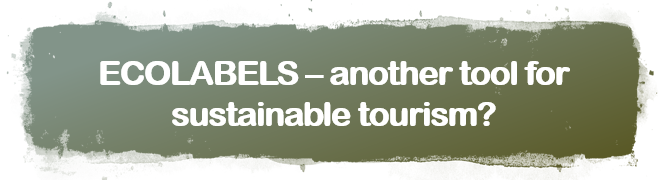 Ecolabels operate on the supply side of sustainable tourism and are understood to establish business compliance with external standards of positive environmental performance

Widely available over the last 30 years, 47 different schemes exist but only adopted by 1% of tourism businesses. 

They are seen to serve three general purposes: 

1. Standardise desirable environmental performance levels across the sector, 
2. Ensure certified businesses understand and meet those performance levels 
3. Serve as competitive point of difference for a market looking for green products.
Low implementation costs, when compared to government regulations. 

Cost savings from operating more efficiently. 

Marketing advantages for the environmentally-conscious tourism market

Credibility through the third party auditing system.
The cost of implementation, as businesses sign up to the certification program and must complete the paperwork associated with the environmental performance (and change their practices in some cases). 

The low level of consumer awareness of labels, reducing any marketing advantage. 

The variability in quality and issue of credibility between programs 

The lack of a measure of the effectiveness of ecolabels 

The issue of inequality in developing countries.
Ecolabels: pros and cons
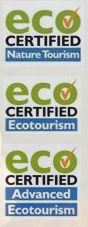 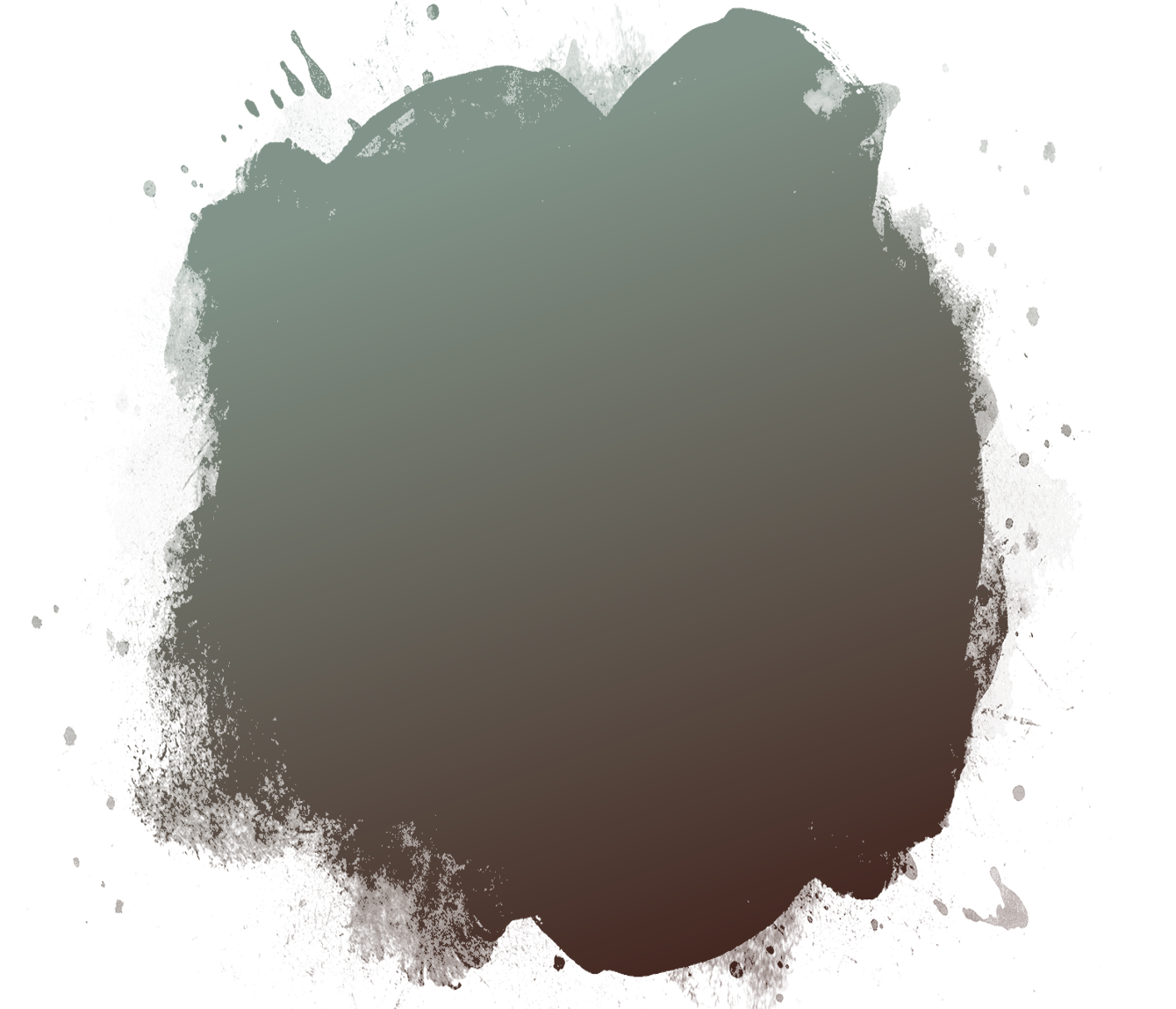 Intent-based
Intent-based
Requires resetting the whole way of thinking and what we are striving for
Can use two (main) approaches: 
The goals of the system.
The mindset or paradigm out of which the system — its goals, structure, rules, delays, parameters - arises  

The third item under intent-based sits on the edge of what is known, e.g. is this all just a simulation?
All the alternative economic models 
But be careful around the notion of growth 
Regenerative tourism (see Lecture 11)
The goals of the system
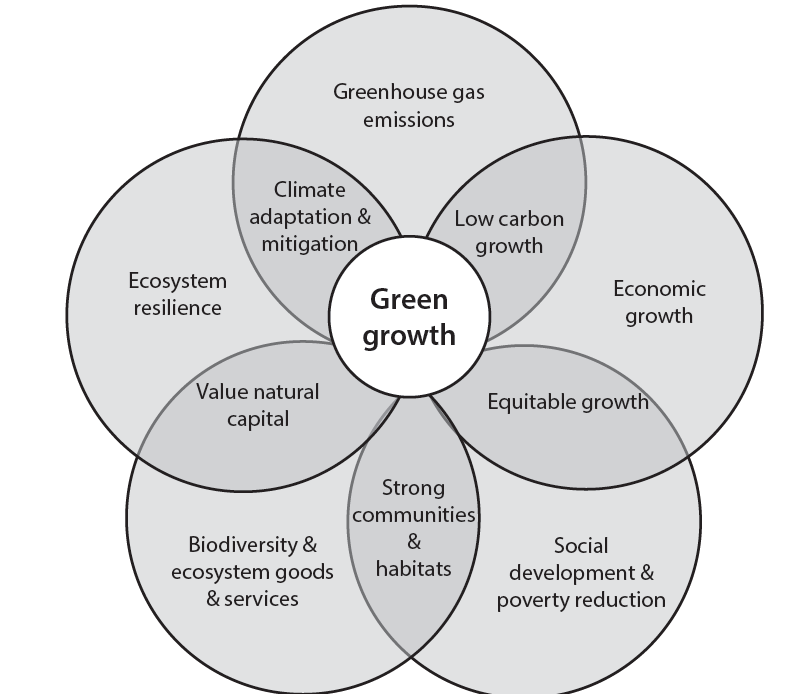 Alternative economic models
Circular economy 
Green economy 
Shared economy 
Gift economy
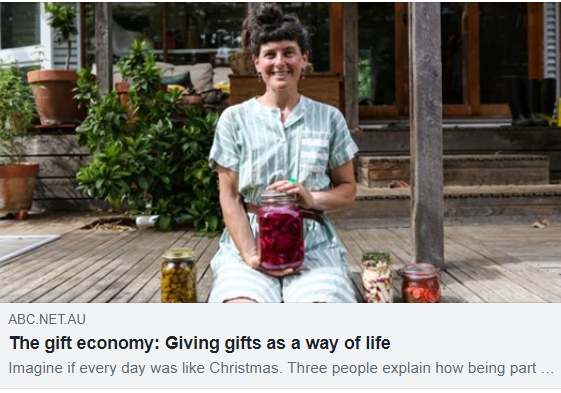 One changing “paradigm” in tourism is the push towards focussing on hosts rather than tourists – i.e. visitation is determined by host happiness 

A deeper paradigm change would be something like decolonial thinking, e.g. the collective Gesturing Towards Decolonial Futures
The paradigm guiding the system
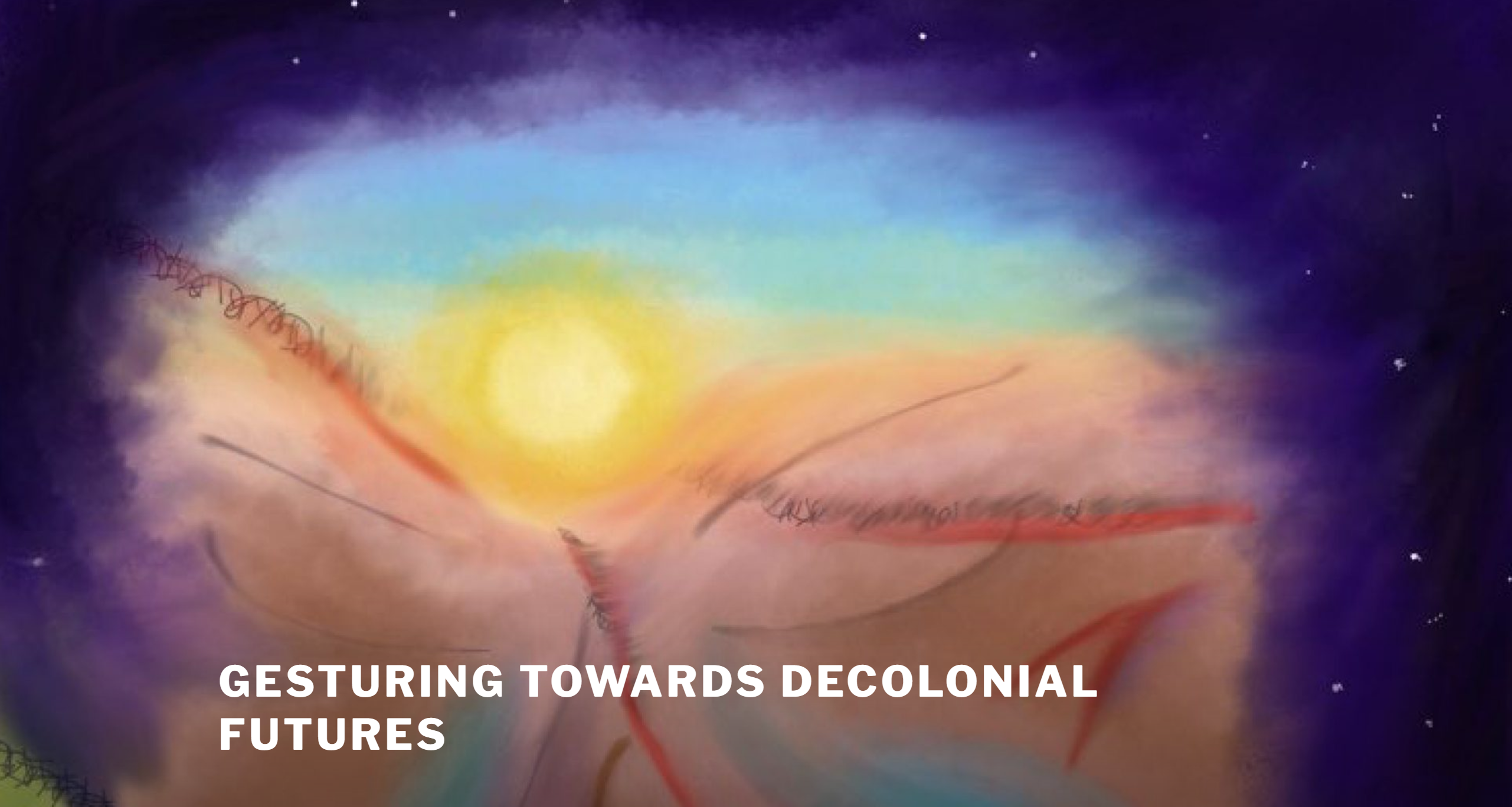 Deep paradigm changes
Questioning all assumptions, e.g. growth, lack/not enough for everyone/competition, progress and development, etc. 
Re-evaluating the role of the expert/science, vs local, felt knowledge
Big questions of consciousness, connection, etc. 

Showing up in a big way around questions of Artificial Intelligence.
The third approach is mind-bending
The third approach gets into a whole new world, e.g. Donald Hoffman and co on whether all of this is a simulation! 

(c.f. his TED talk, if you 
really want to 
push boundaries)
Next up…
How do you operationalise (some of) this?